Why study GCSEgeography?
We visit places withoutleaving the classroom
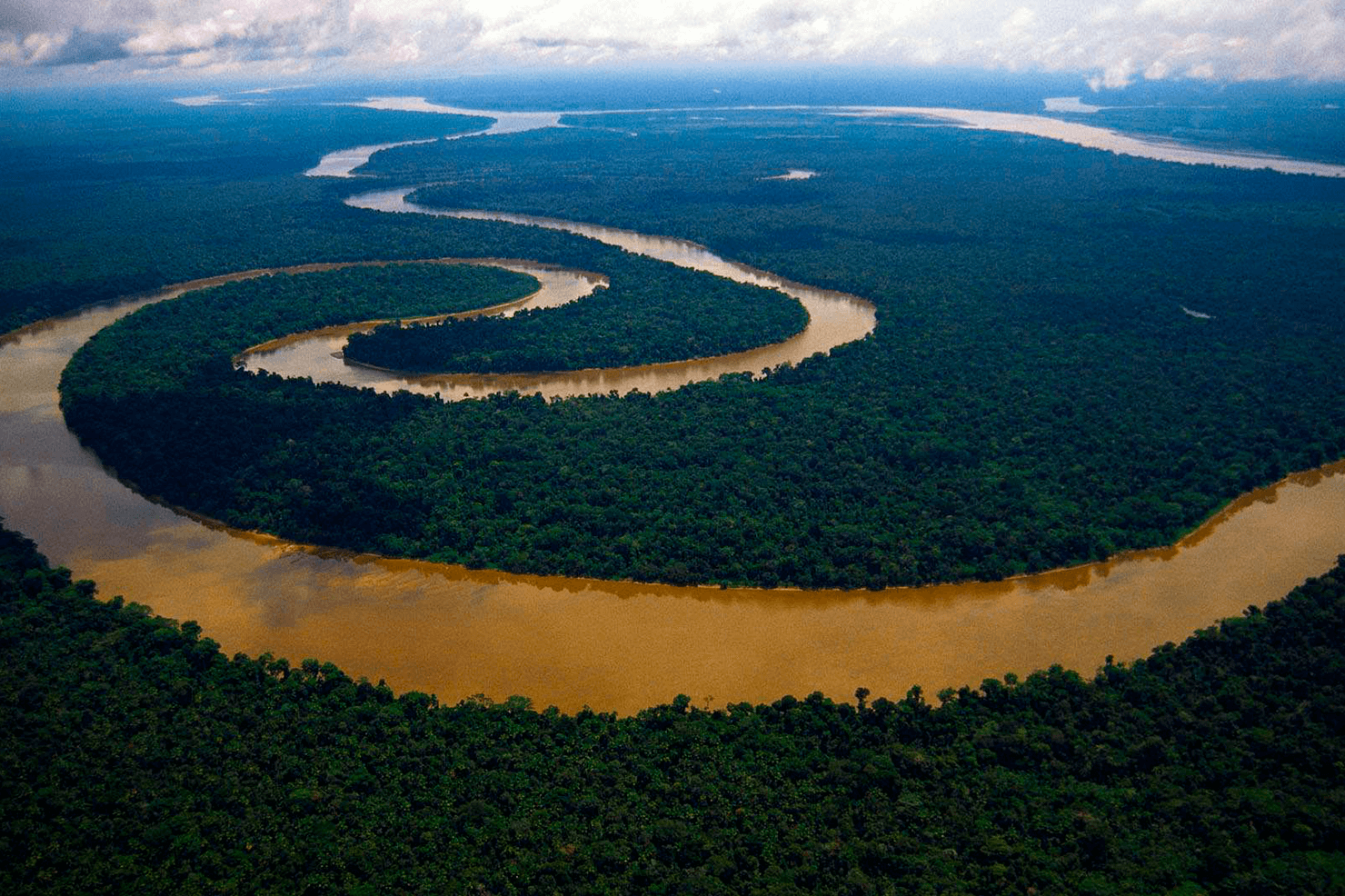 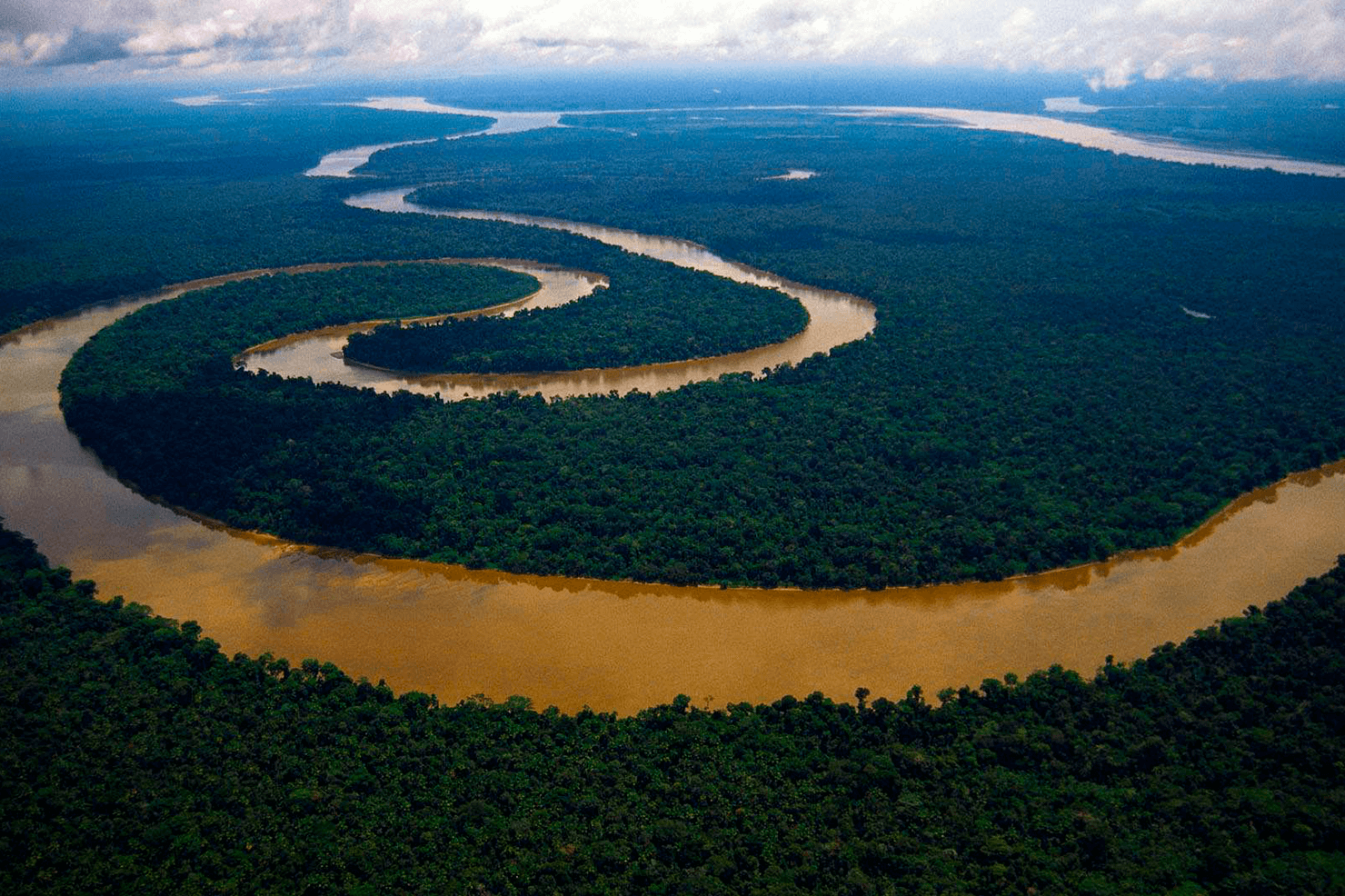 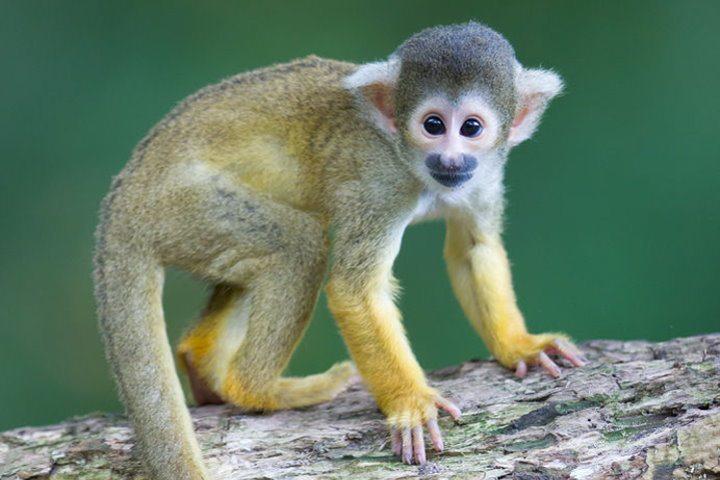 [Speaker Notes: When a good geographer looks carefully they can see the smallest detail in the biggest pictures.]
We learn about challengesfacing urban populations
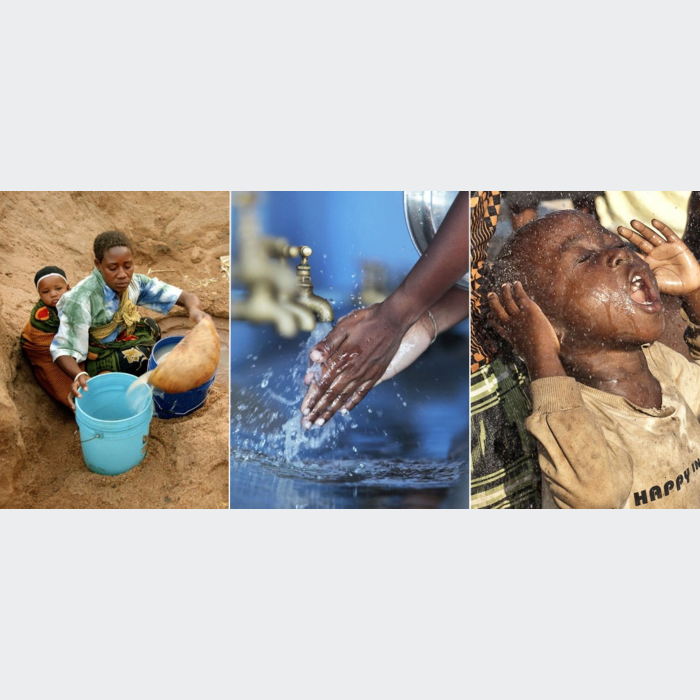 How can we make sure everyone has
access to safe drinking water?
[Speaker Notes: UK and overseas, there are large numbers of people living in towns and cities.
Their experiences within and between countries is not the same – why?  How can we reach better equality?]
We learn about theprocesses beneath our feet
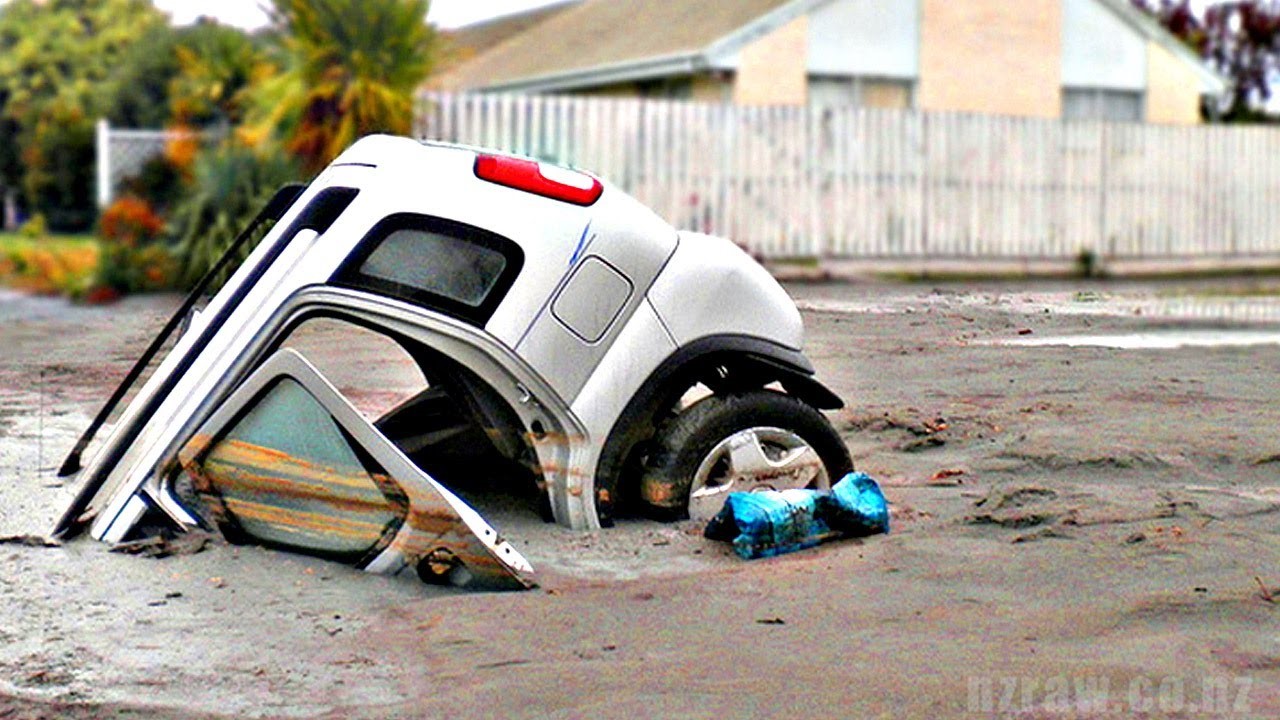 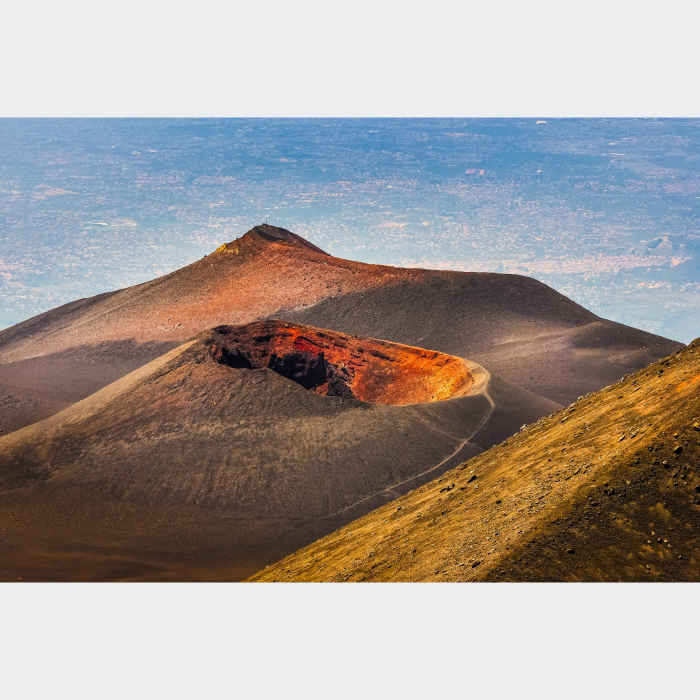 [Speaker Notes: Why volcanoes erupt (we may even visit one!) – the beauty and the destruction of these events
The impacts of earthquakes – we may be familiar with the idea that the shaking earth can topple a building, but how does a parked car end up looking like this?]
Geography is about the natural world and so much more…
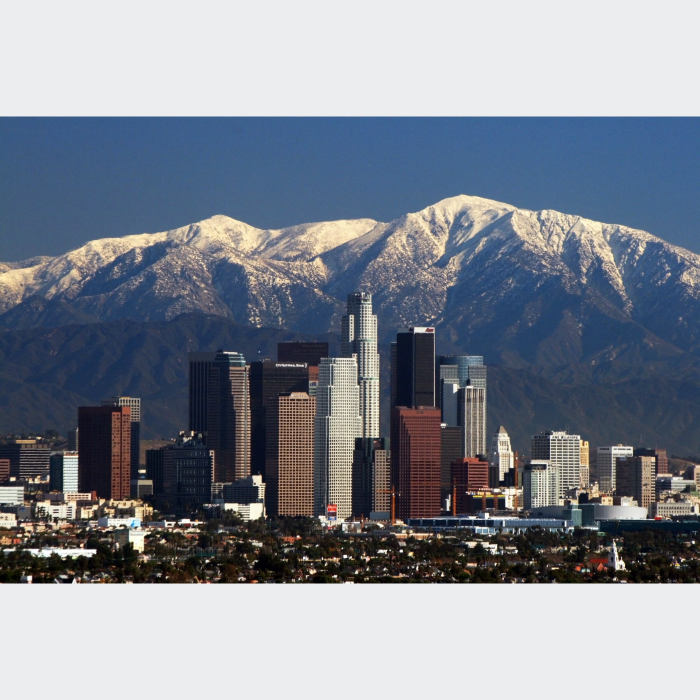 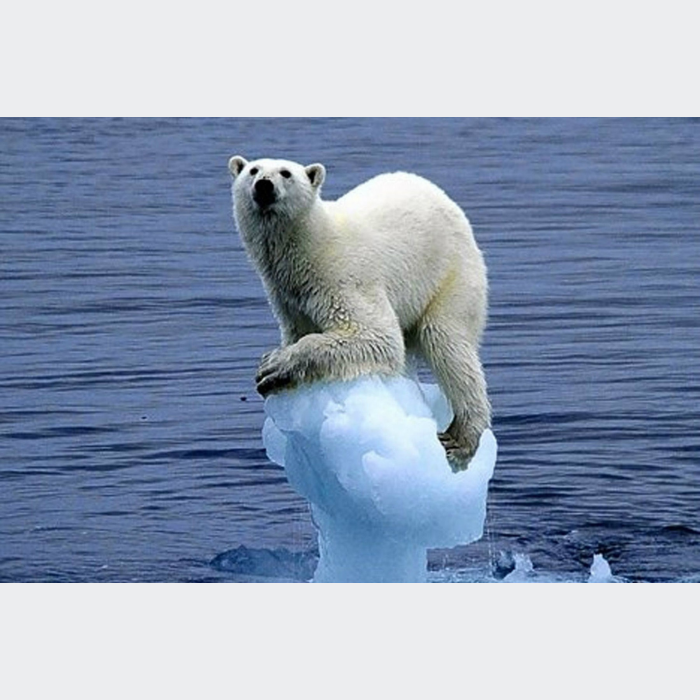 [Speaker Notes: It is about how people interact with their surroundings
And understanding the impact of people on the natural world]
What topics will you study?
Paper 1: The Physical Environment
Hazards, Ecosystems, UK Landscapes

Paper 2:  The Human Environment
Urban, Economic, Resources

Paper 3:  Geographical Applications
Fieldwork, Problem Solving
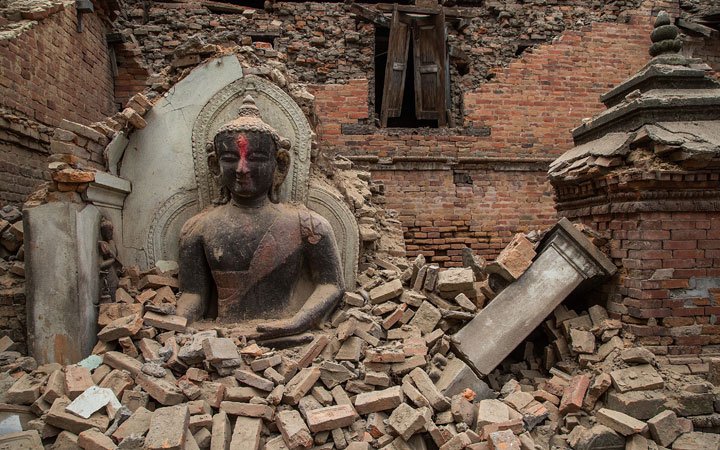 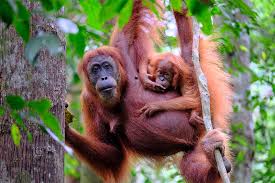 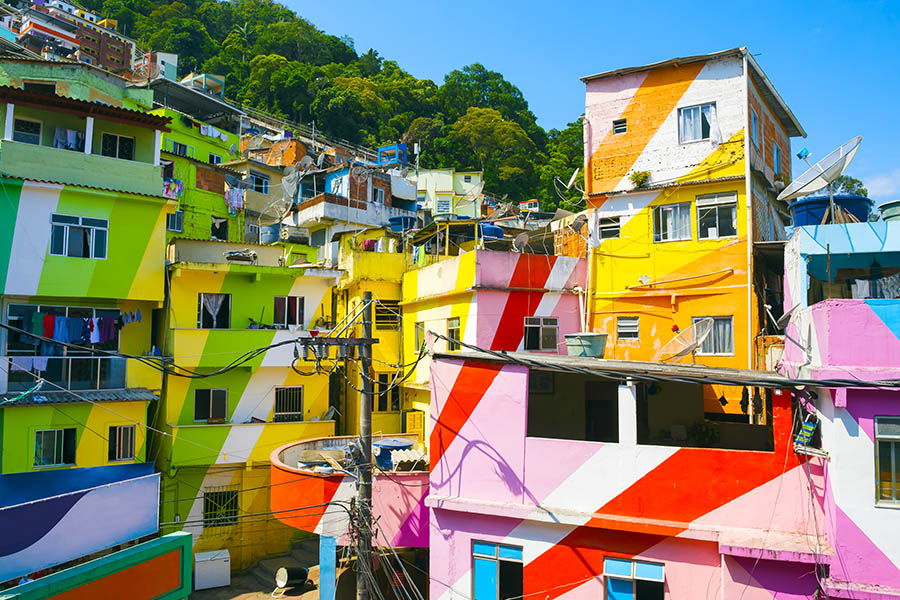 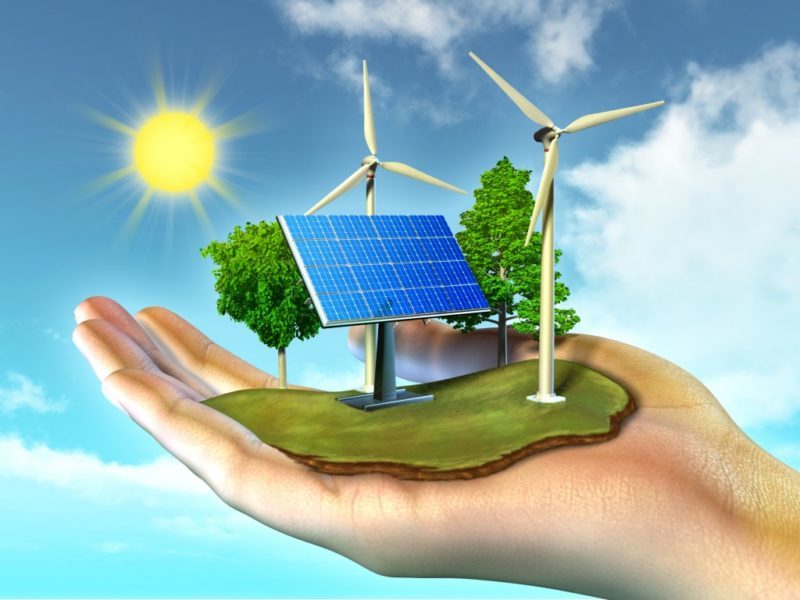 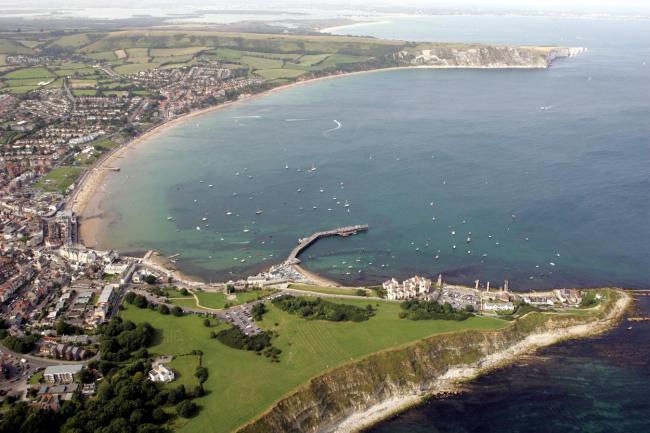 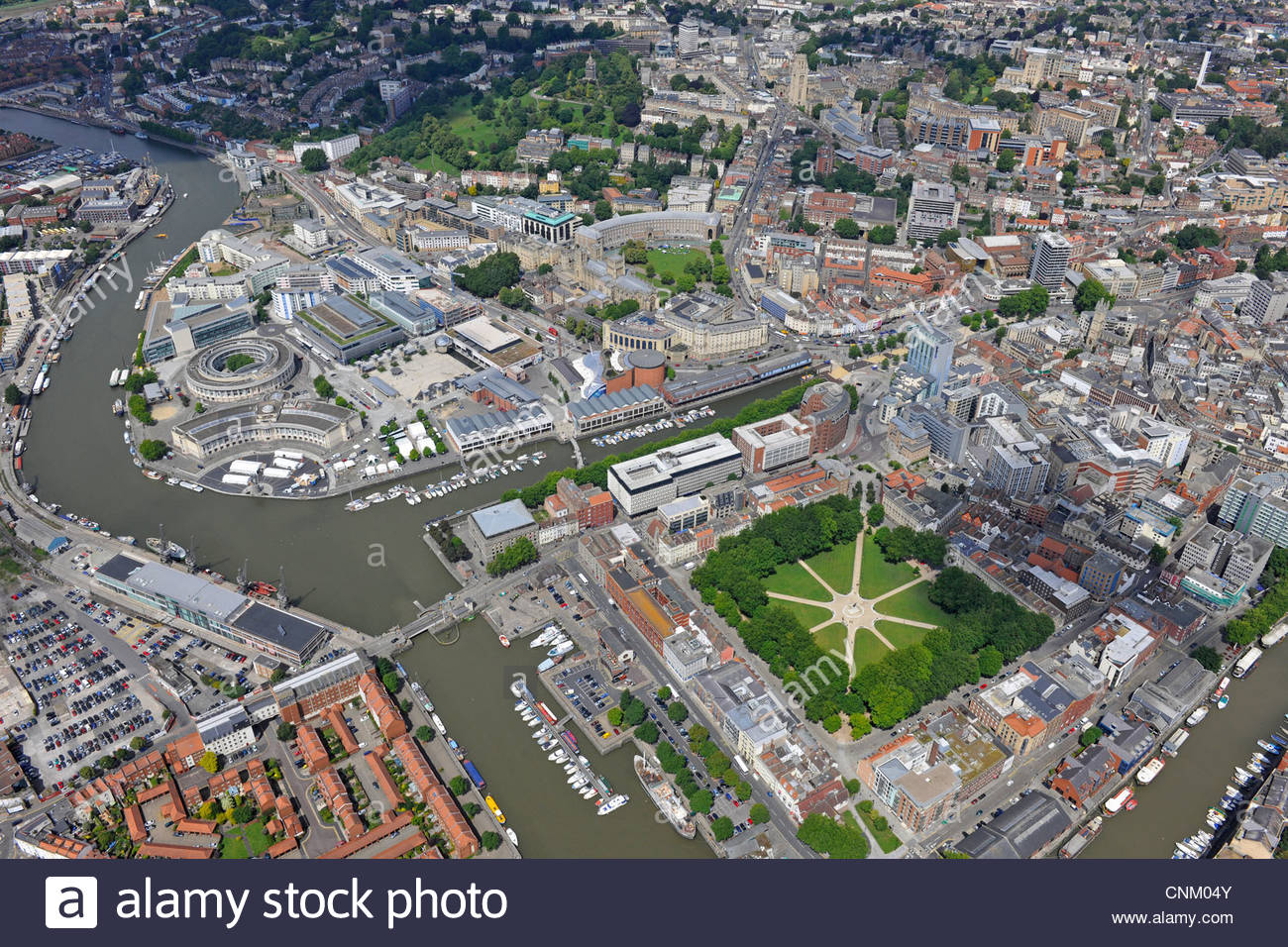 What skills will you develop?
Place knowledge
Up-to-date knowledge
Mapwork
Issue analysis
Fieldwork
Data manipulation
Geographical argument
[Speaker Notes: Steal the transferable skills bit from here https://www.rgs.org/CMSPages/GetFile.aspx?nodeguid=384762cd-5fd8-4c6b-9d8e-f1b426cc6bc2&lang=en-GB]
Where will geography take me?
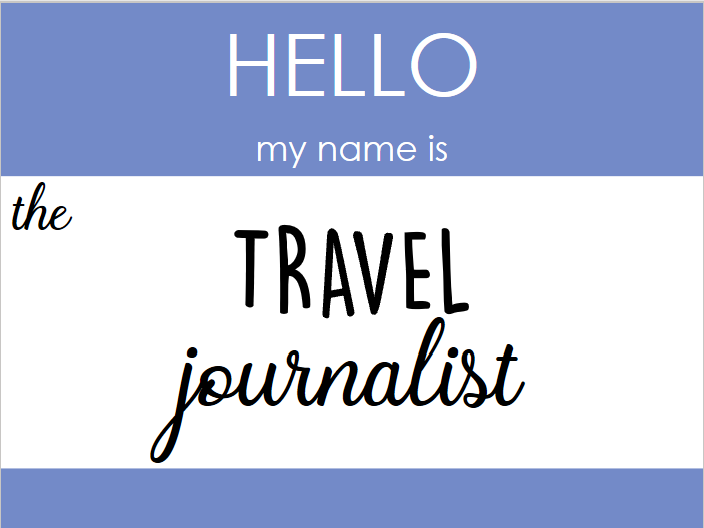 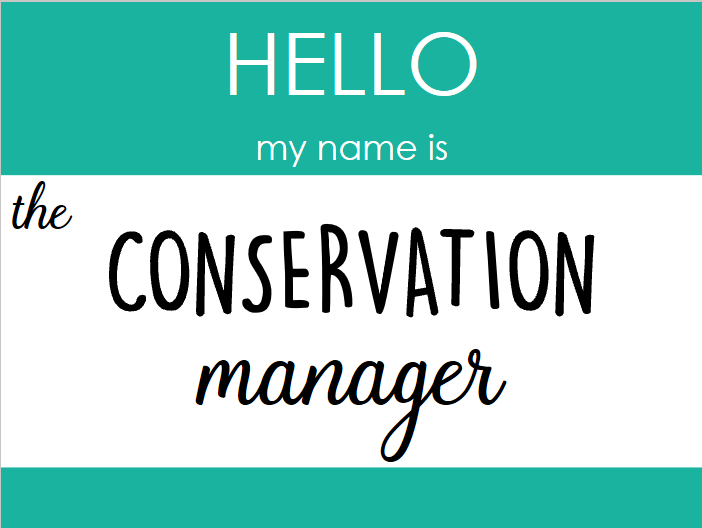 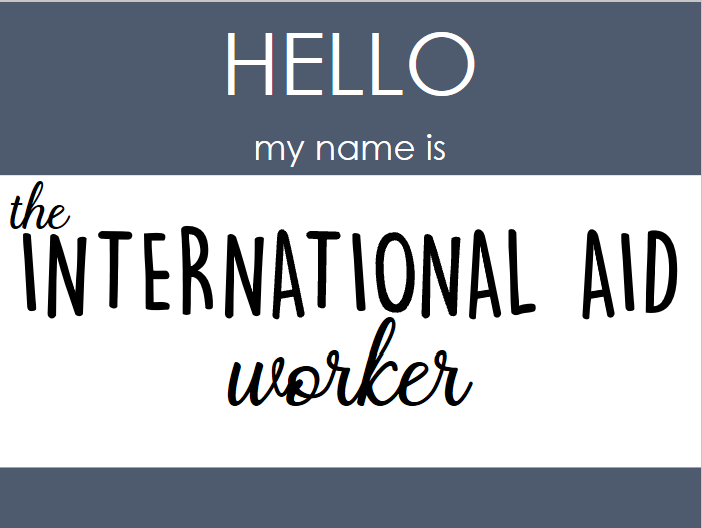 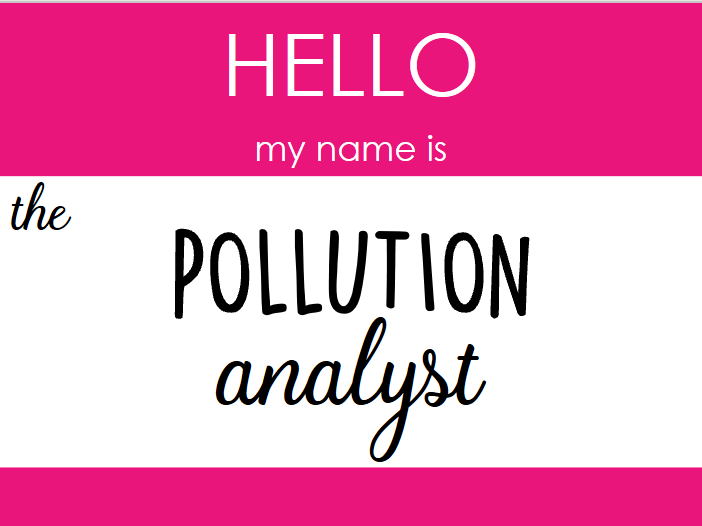 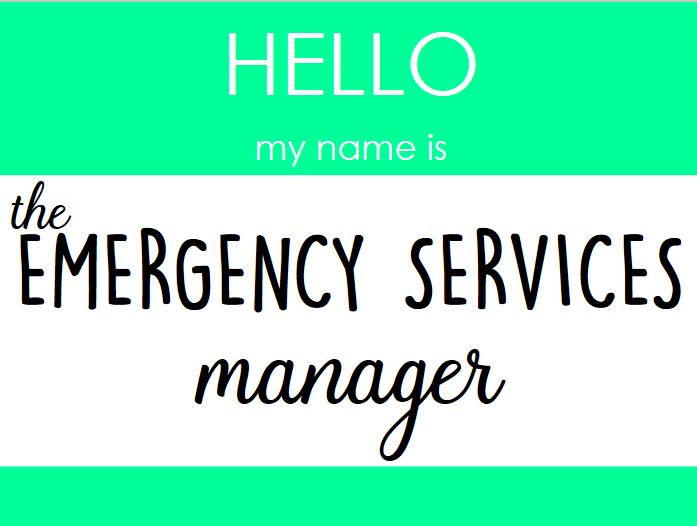 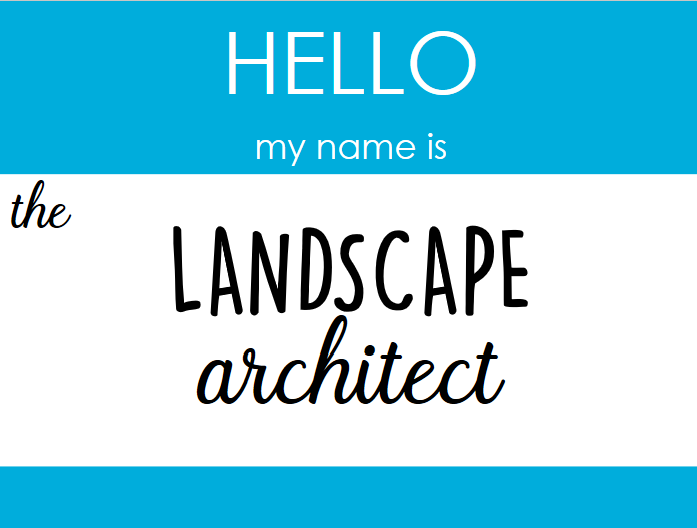 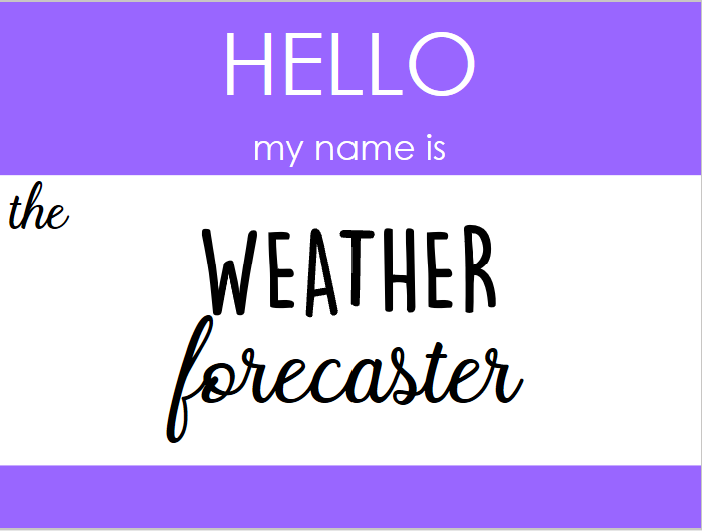 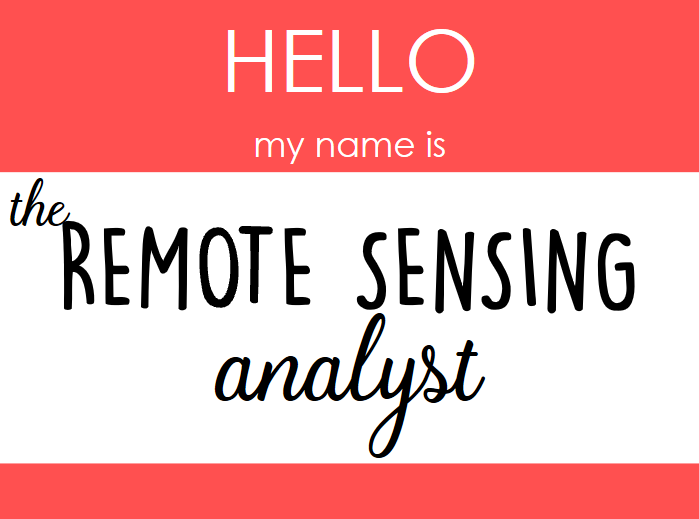 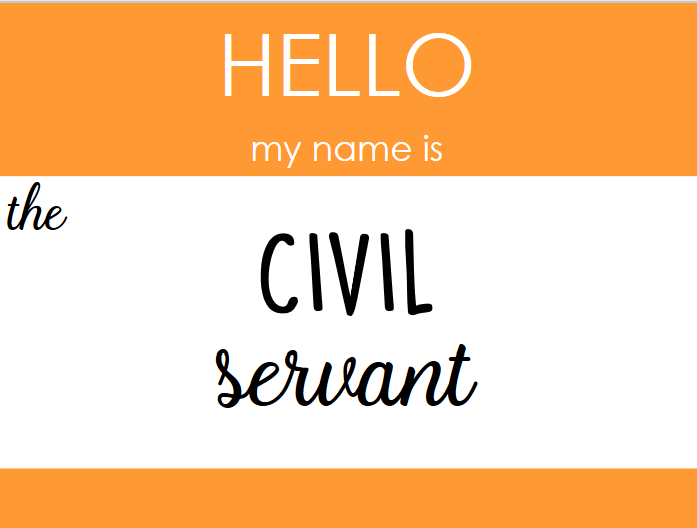 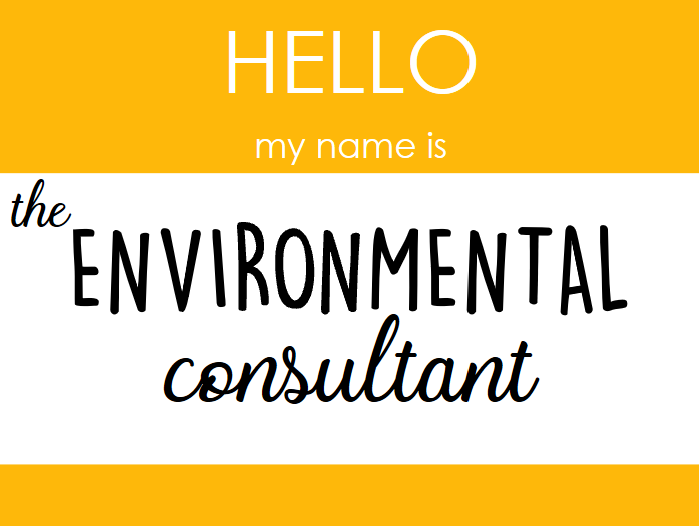 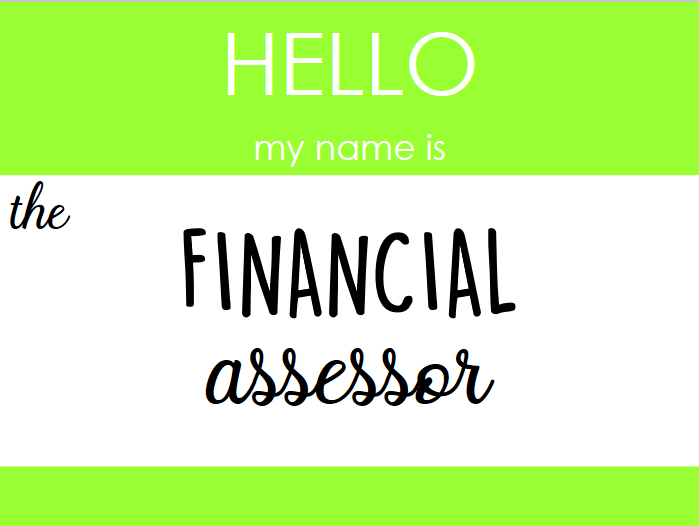 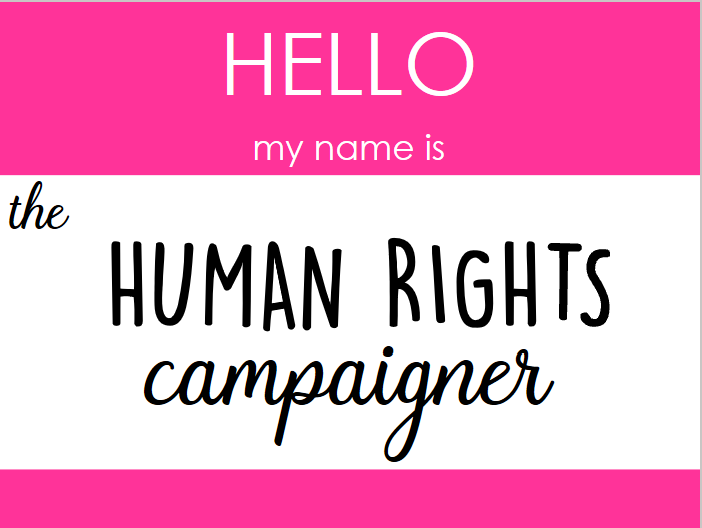 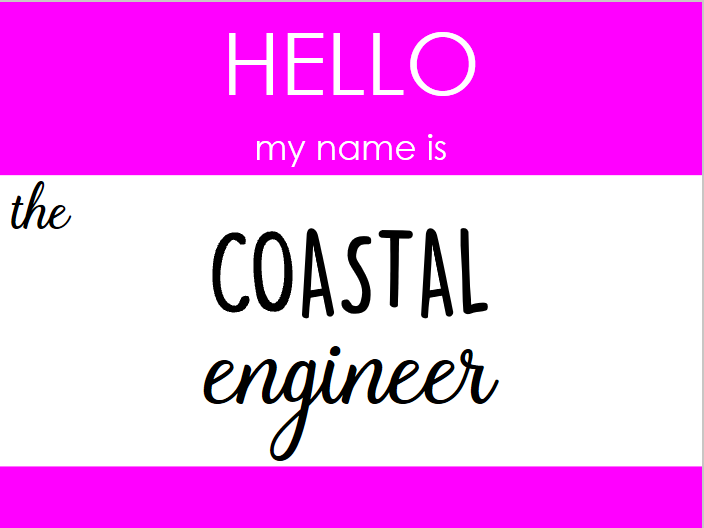 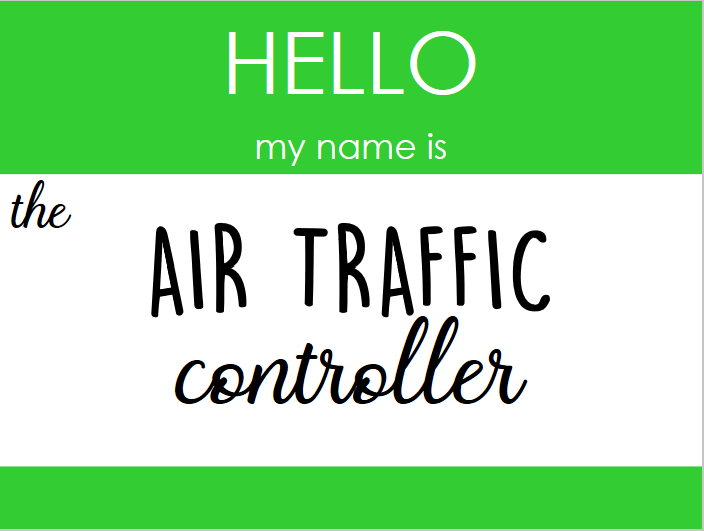 What do our students say?
Supports other subjects, eg climate change & biomass in science.
Every lesson is different, interesting and enjoyable.
Its relevant to everyday life and you cover a wide range of things.
Work on 6 and 9 mark answers helps for other subjects too.
It has a wide range of topics so can be useful to many potential jobs in the future.
It covers skills that I can use in other lessons as well.
Love learning about the age-old processes affecting the very ground we stand on.
We look at what is happening right now in different places.
Typhoon Haiyan
Monday, 06 January 2025
Aim: to assess the impacts of tropical storms
Where is the Philippines?
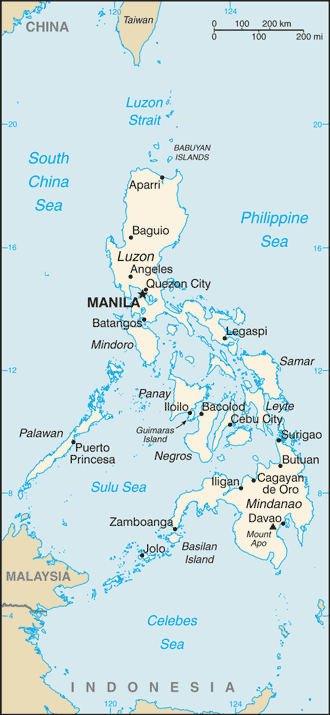 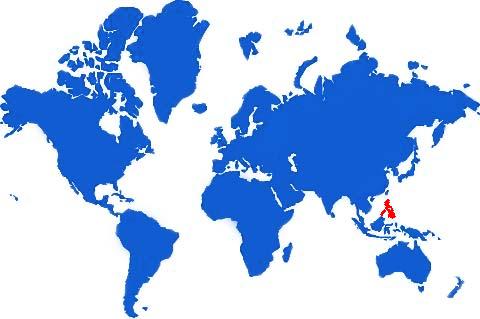 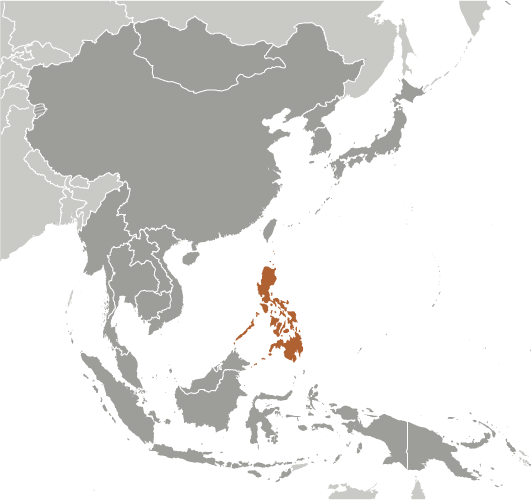 What happened during the storm?
What impact is the storm having?
People have lost their homes.  This is a problem because they do not have safe shelter to protect them from the weather.
What impact is the storm having?
People have lost personal belongings.  This is a problem because…
What impact is the storm having?
People do not have safe drinking water or food.  This is a problem because…
What impact is the storm having?
Flooding is happening at the coast.  This is a problem because…
What impact is the storm having?
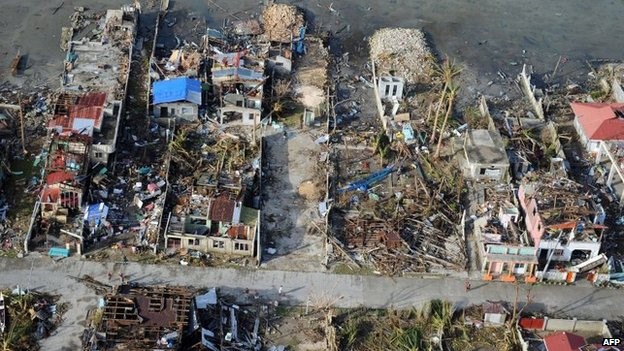 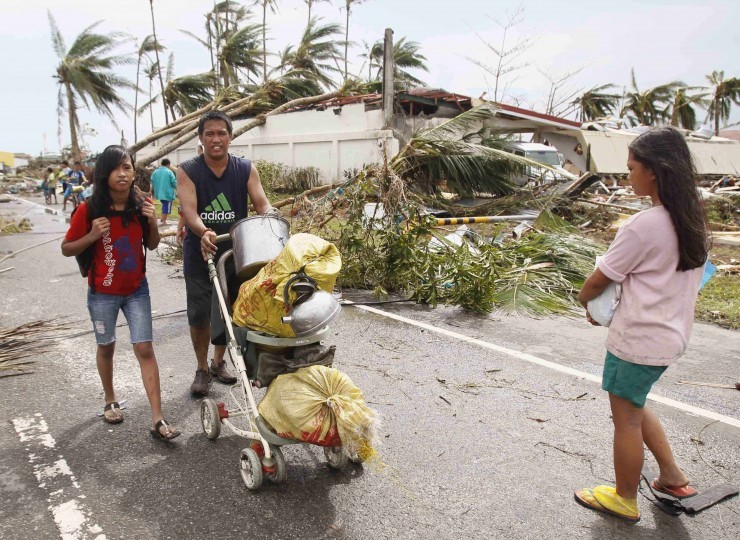 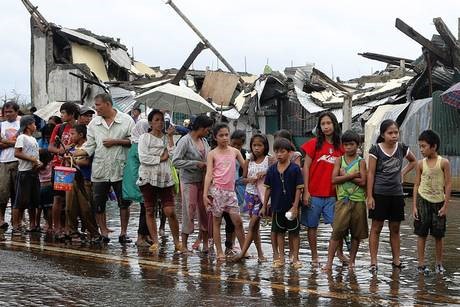 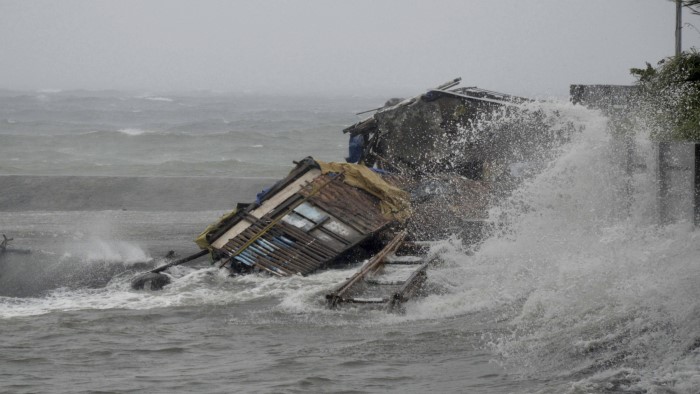 Which of the four impactsis the worst?  Why?
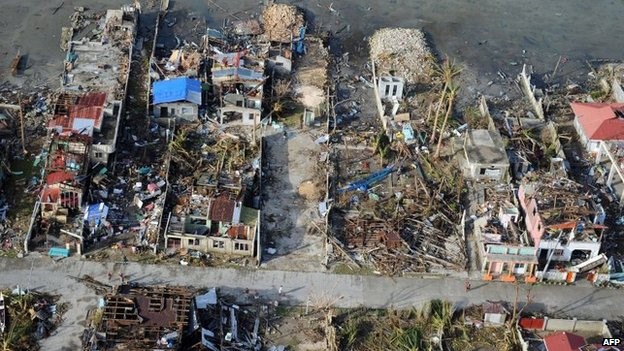 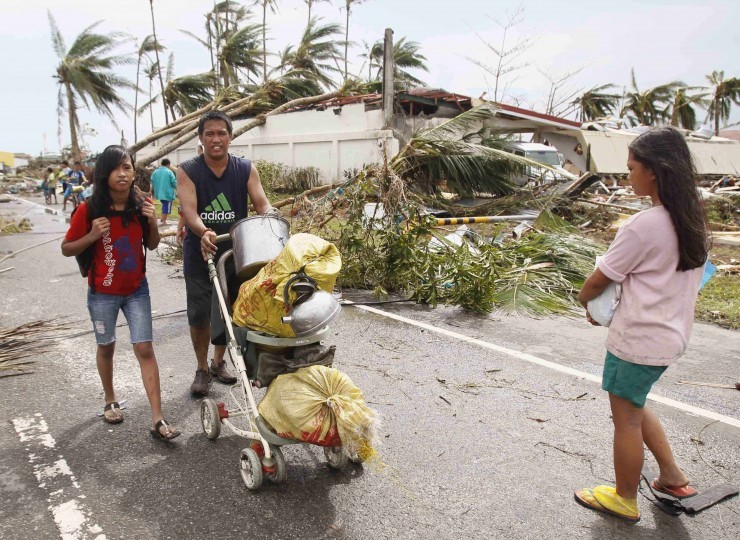 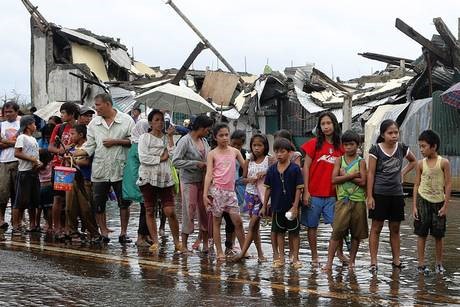 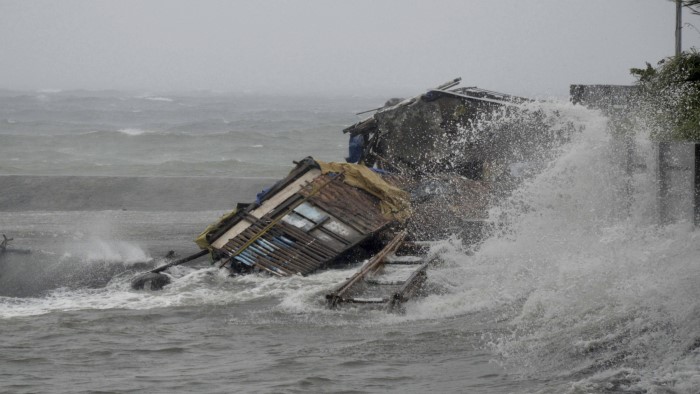 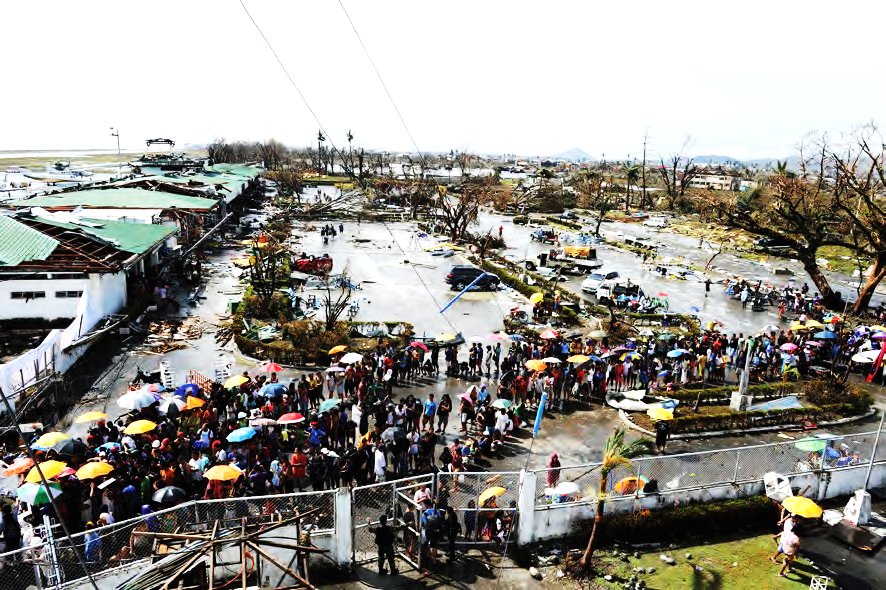 9a
Tacloban Airport
Photographs taken after the Philippines were hit by Typhoon Haiyan on 8 November 2013.
Describe the effects of Typhoon Haiyan shown in Figures 9a and 9b.
(4)
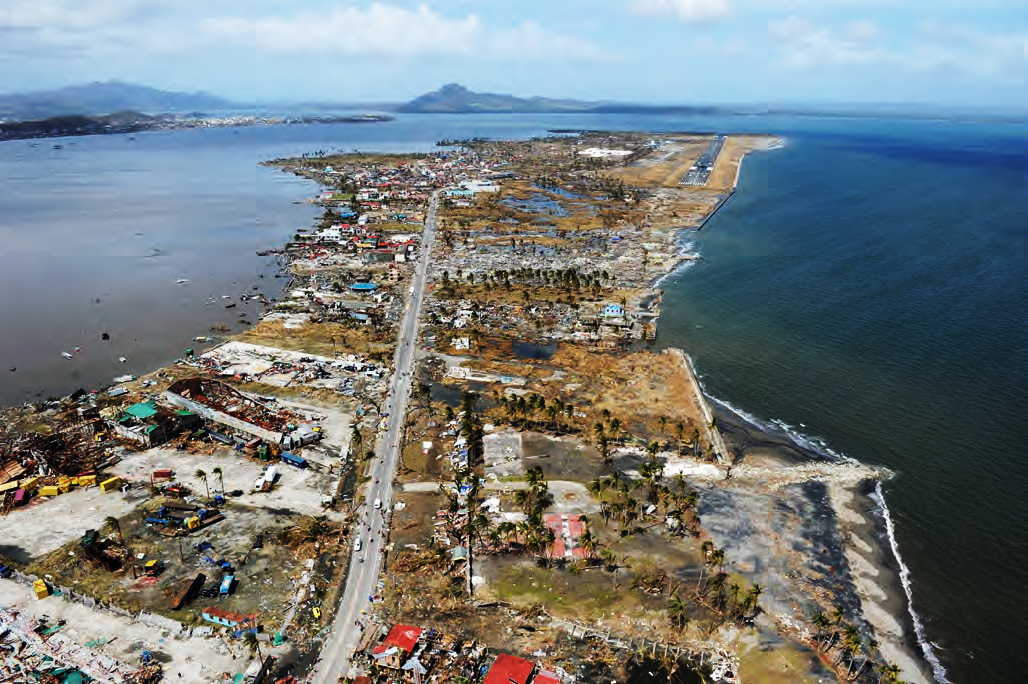 9b
Tacloban coast near the airport